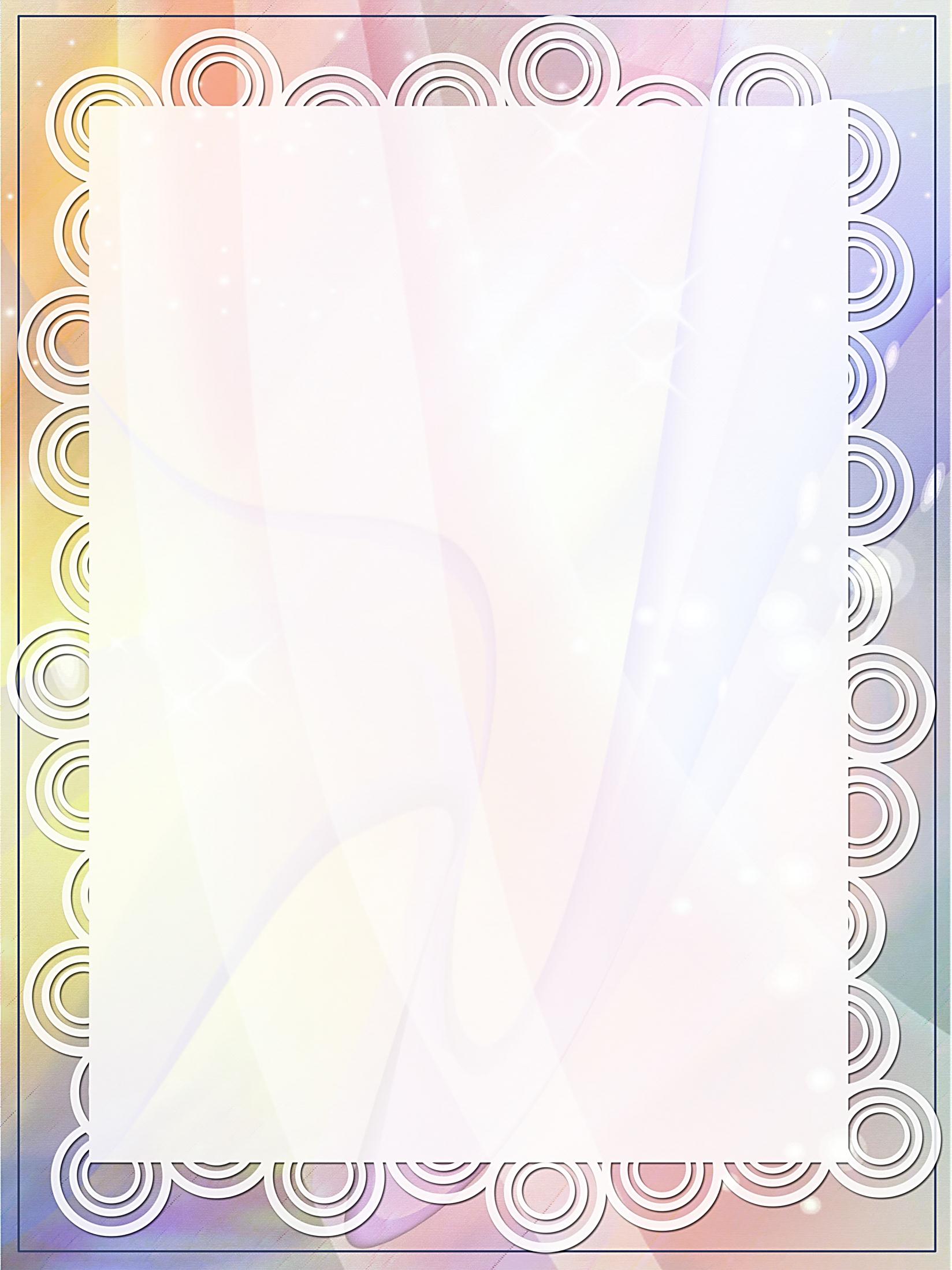 ЭЛЕКТРОННАЯ
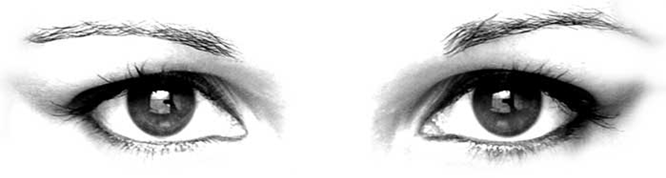 ГИМНАСТИКА
ДЛЯ ГЛАЗ
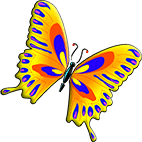 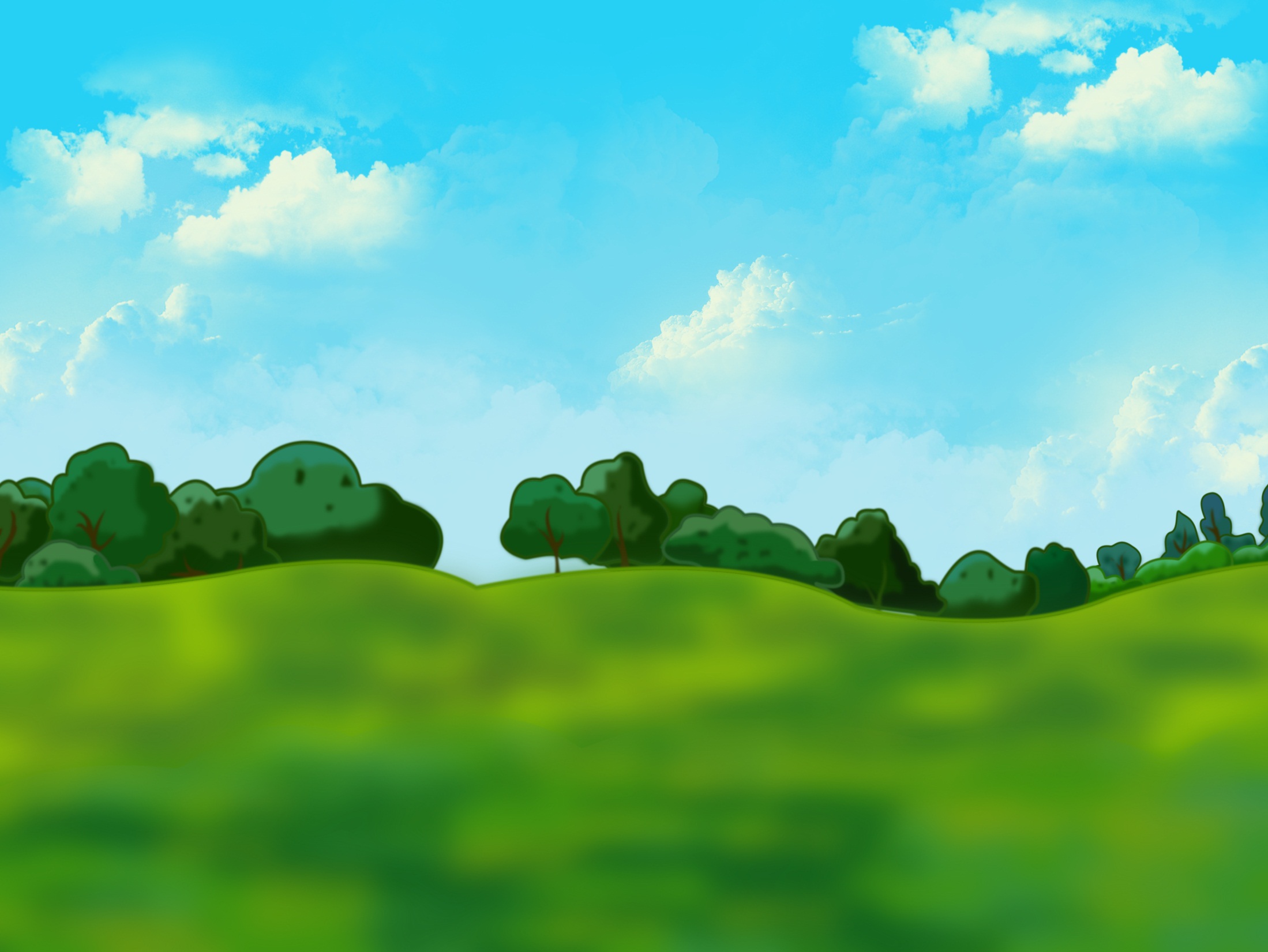 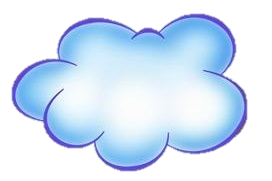 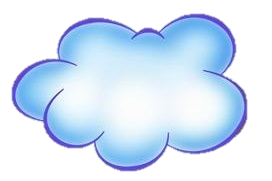 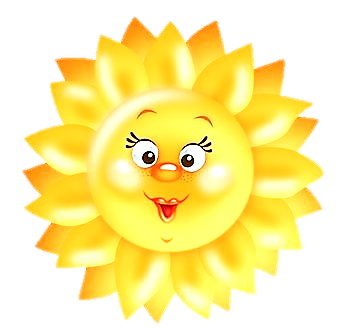 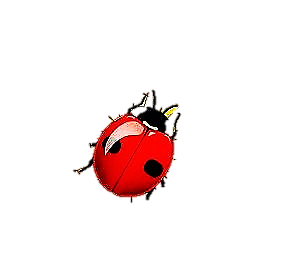 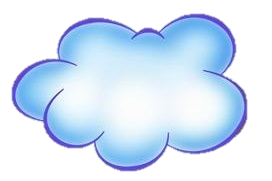 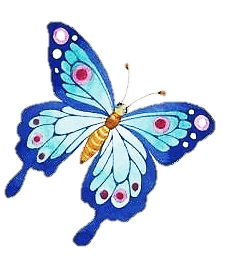 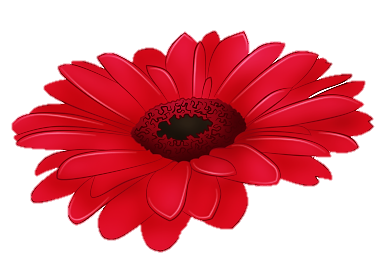 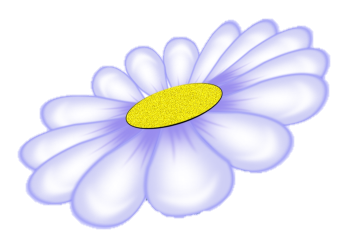 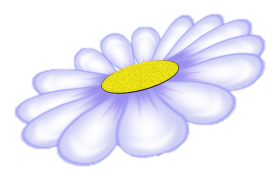 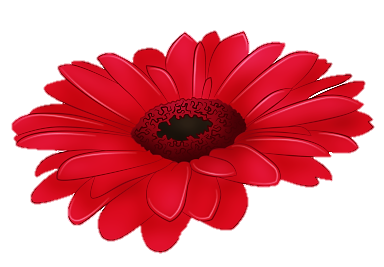 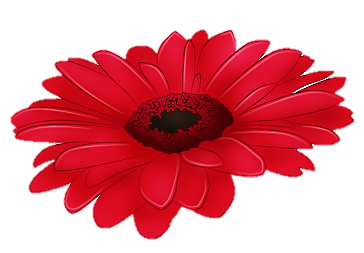 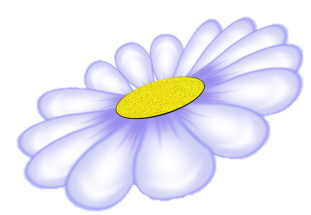 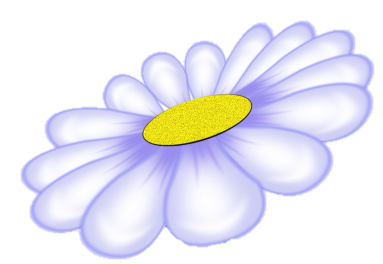 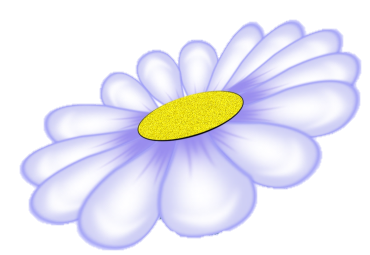 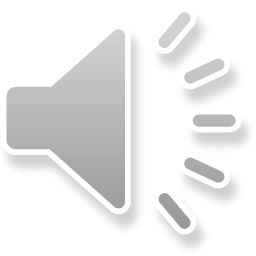 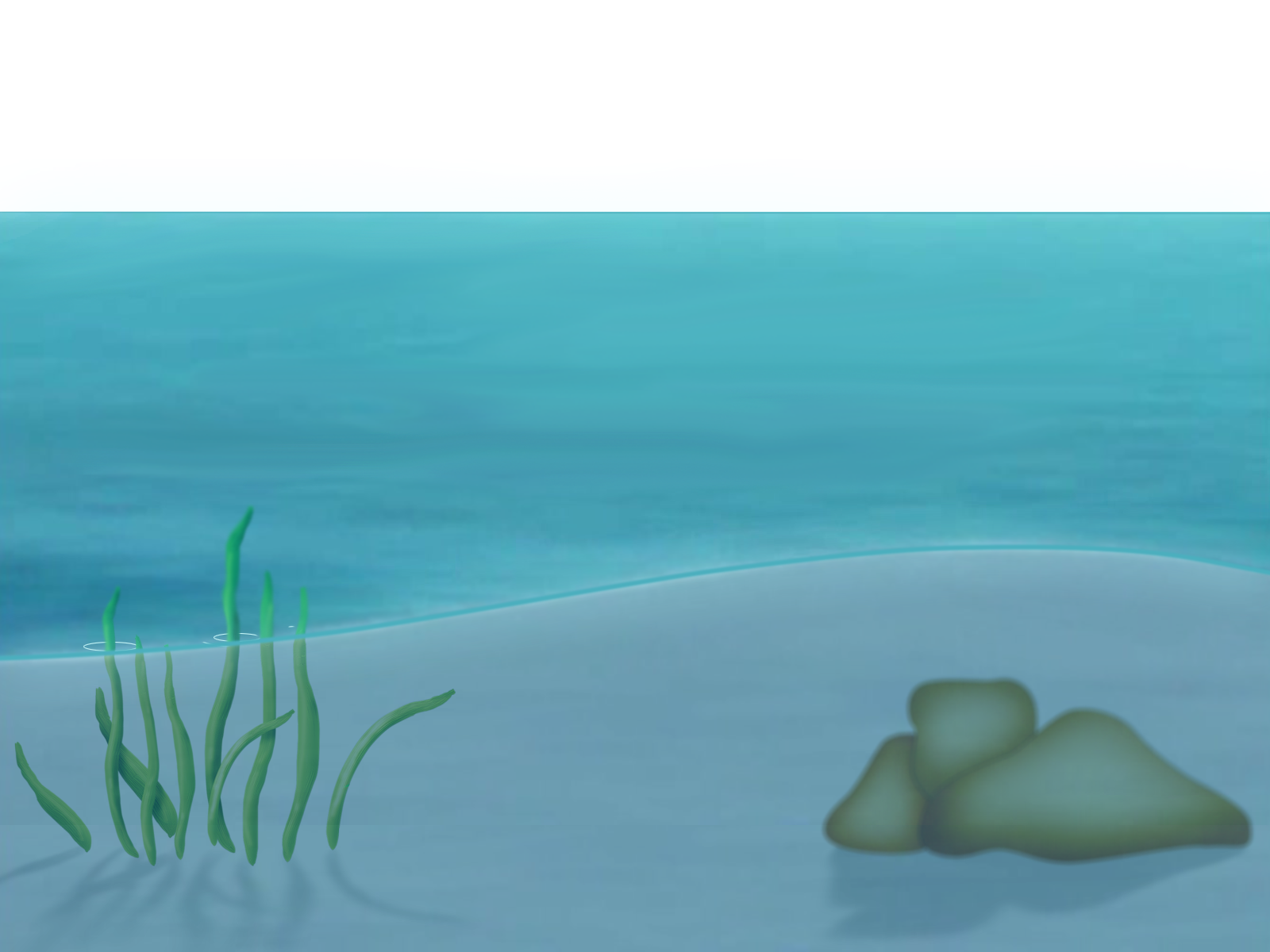 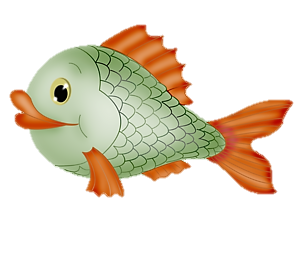 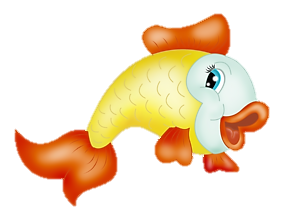 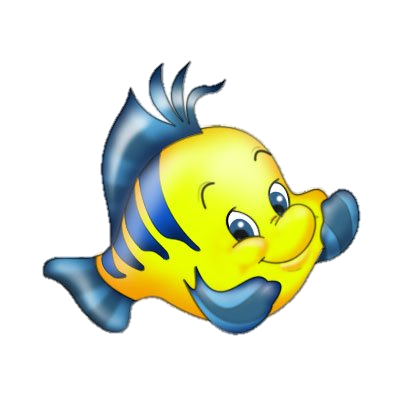 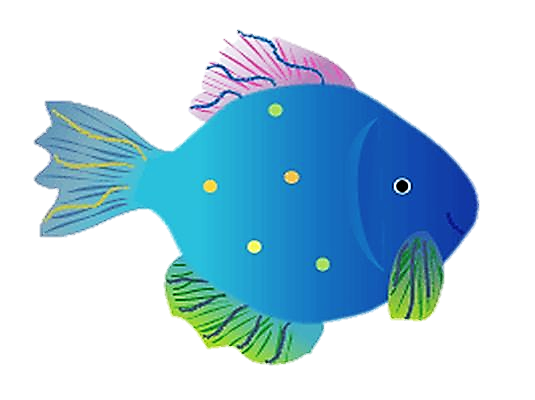 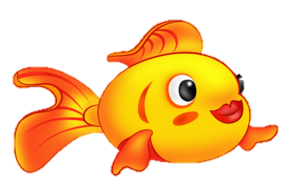 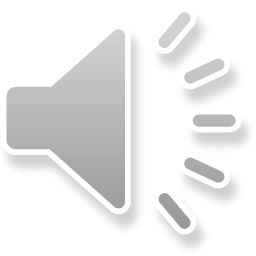 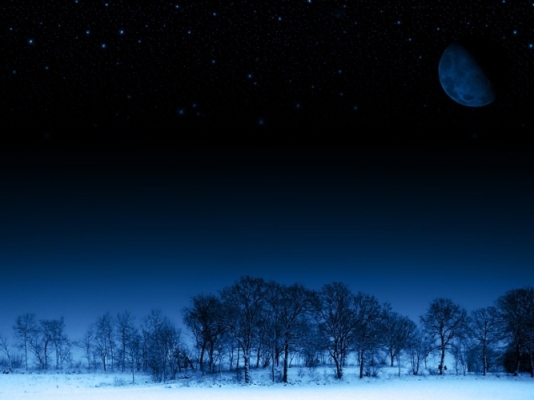 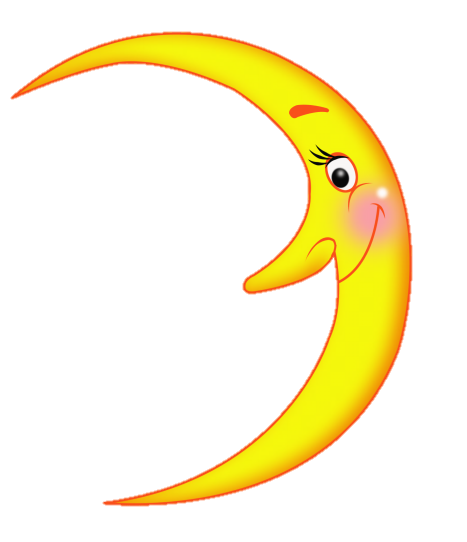 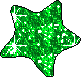 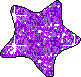 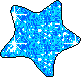 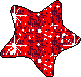 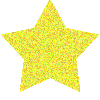 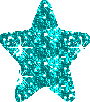 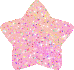 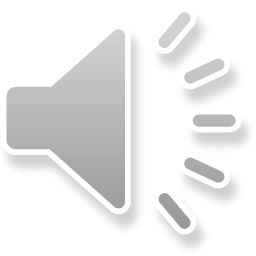 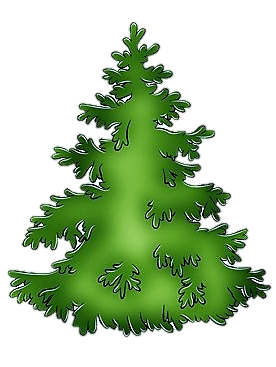 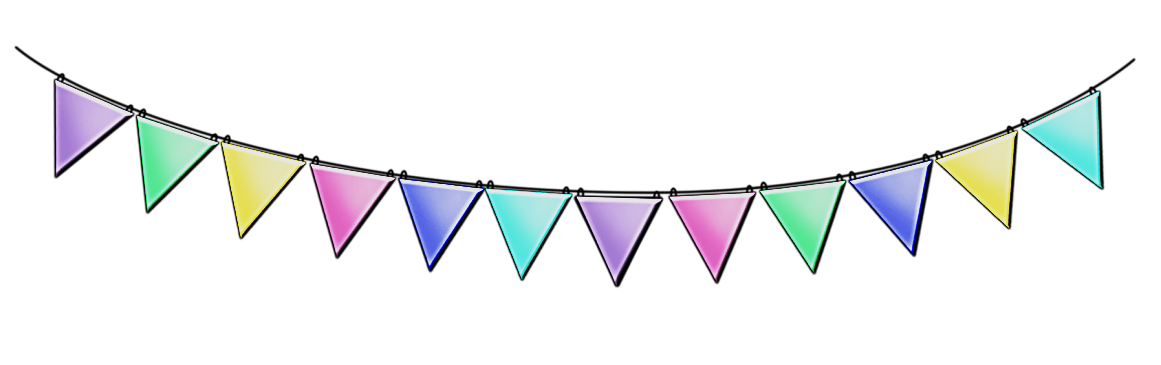 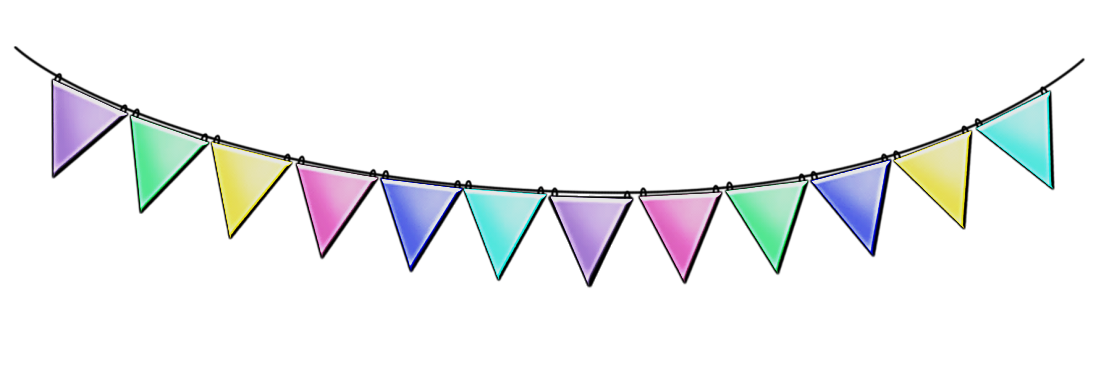 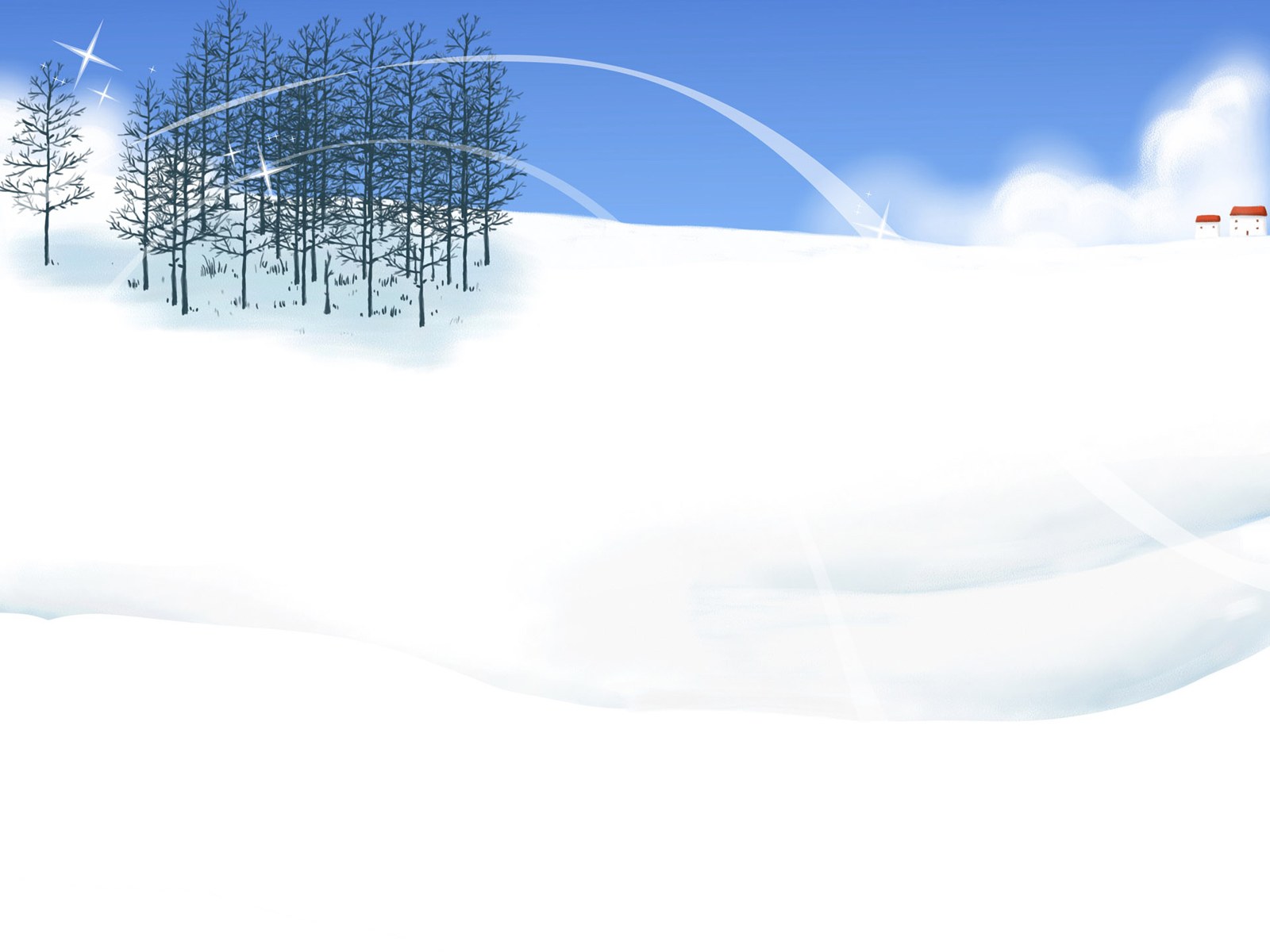 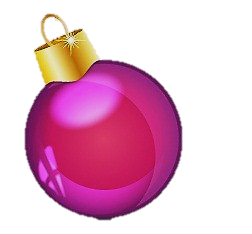 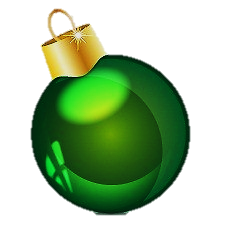 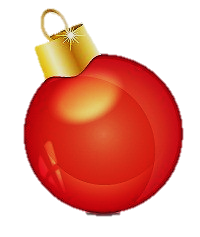 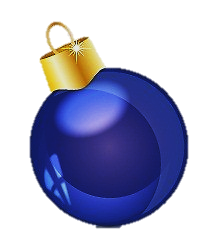 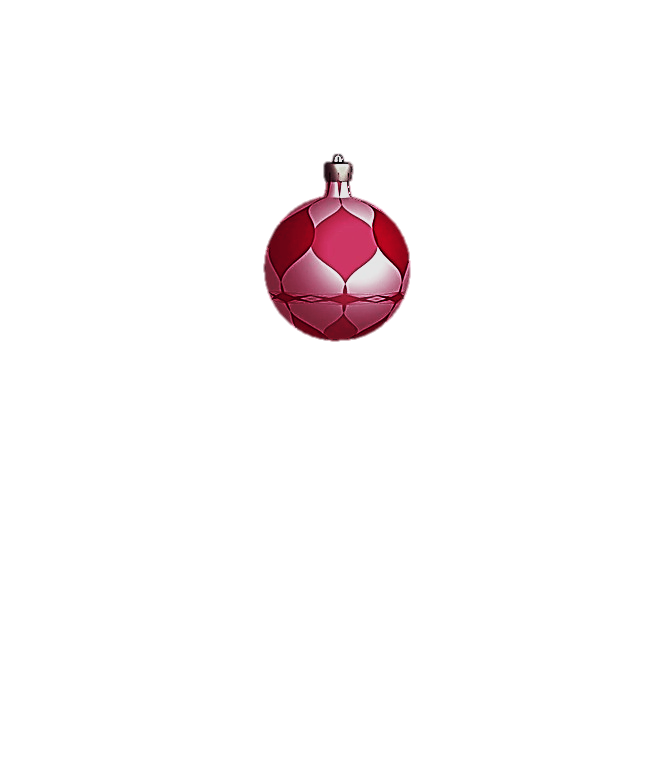 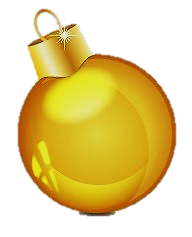 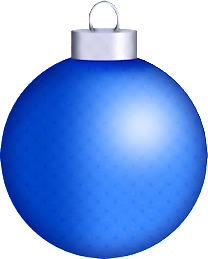 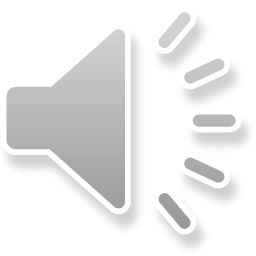 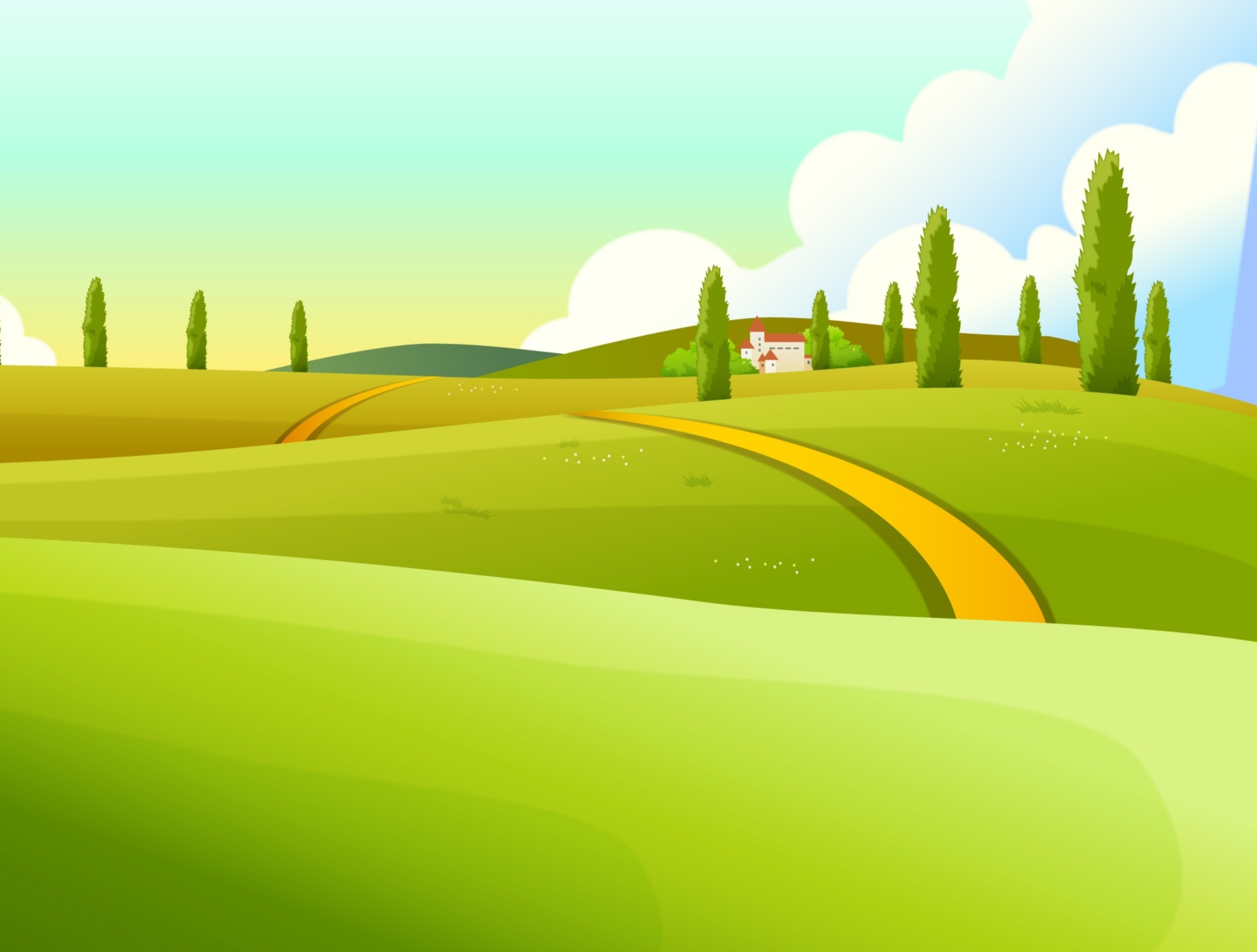 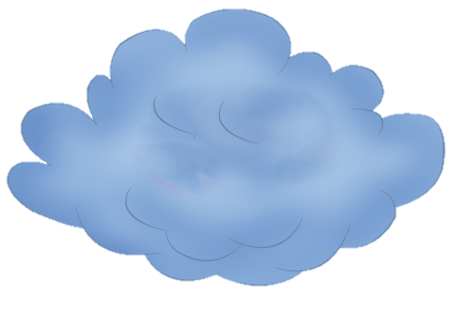 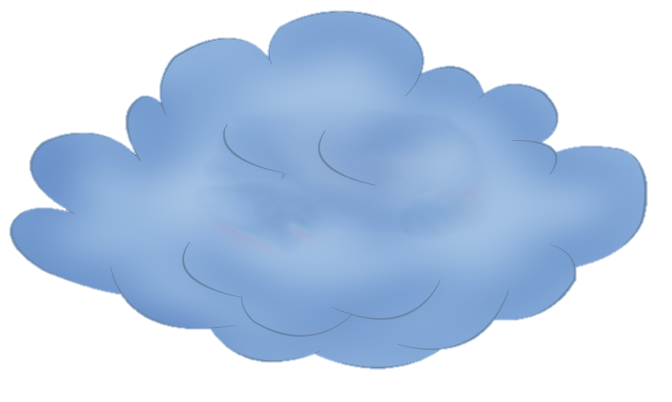 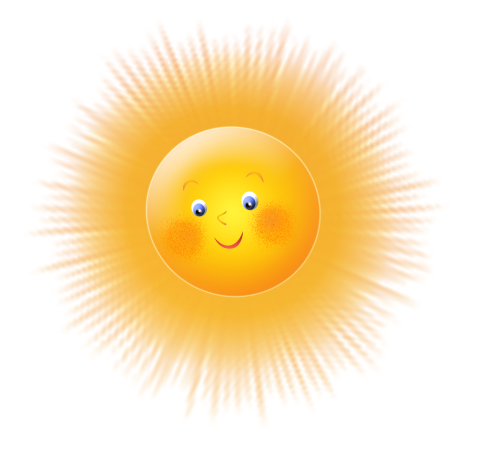 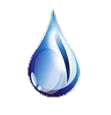 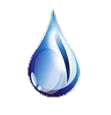 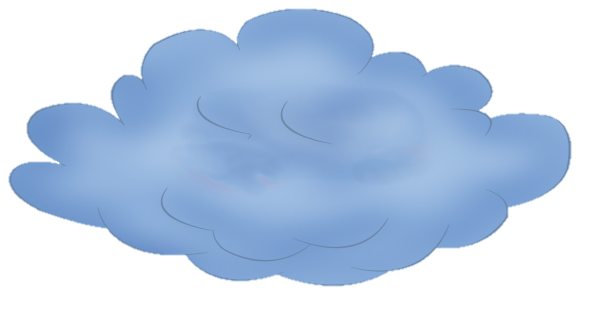 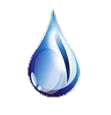 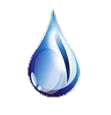 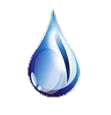 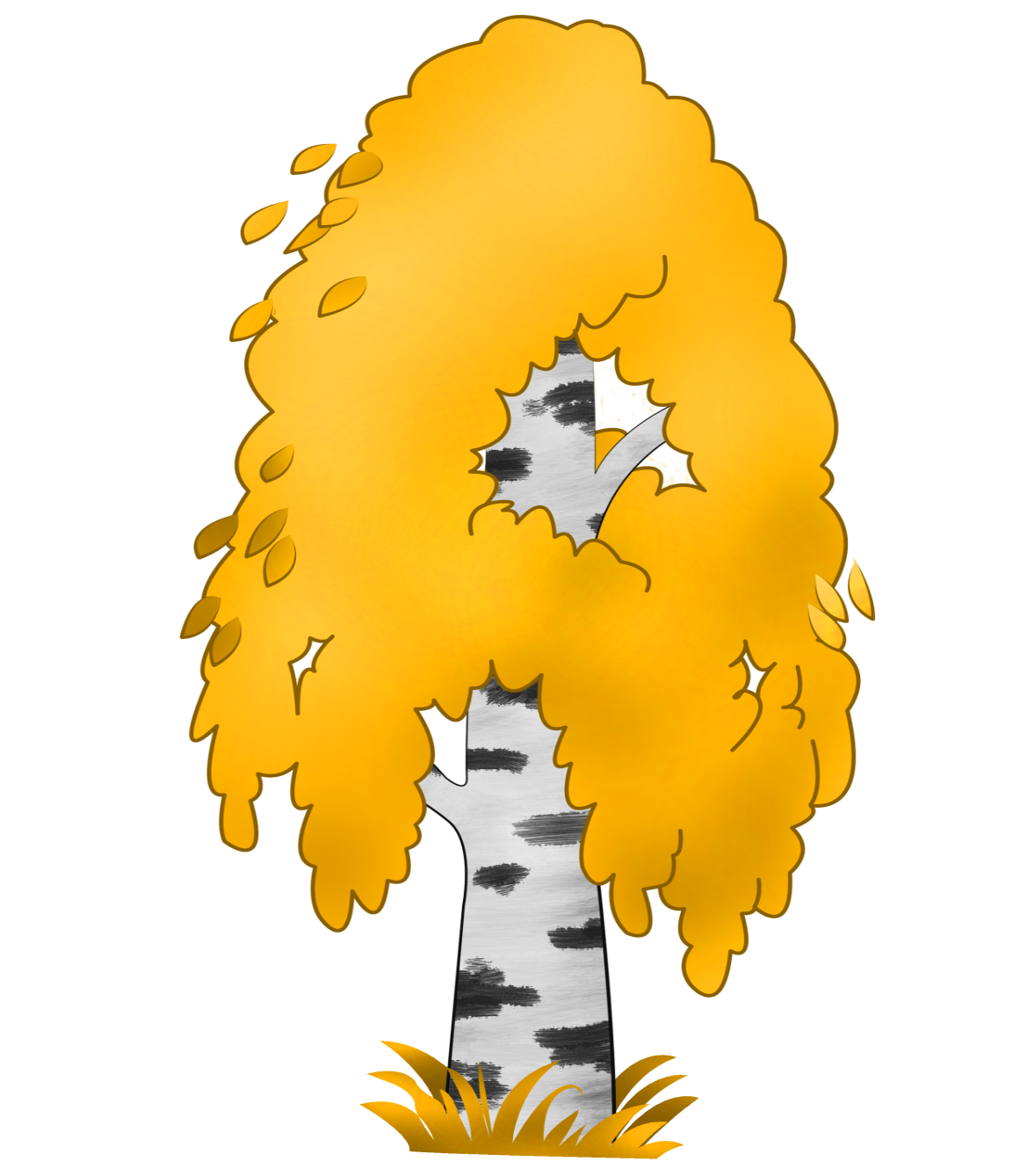 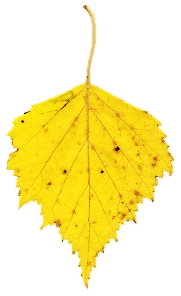 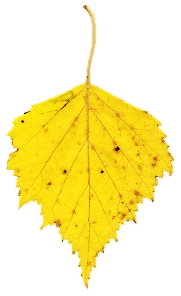 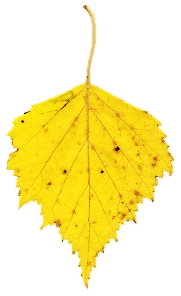 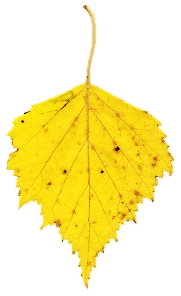 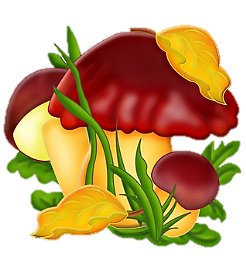 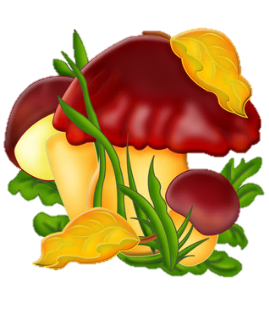 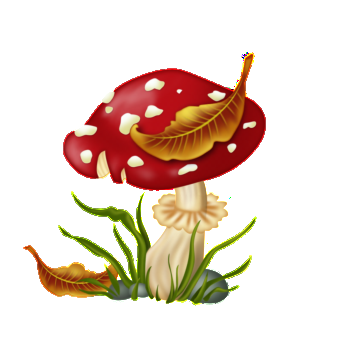 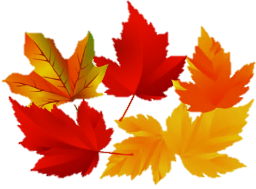 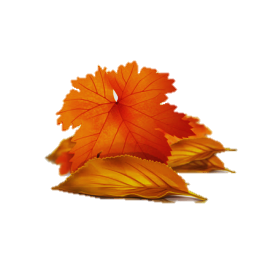 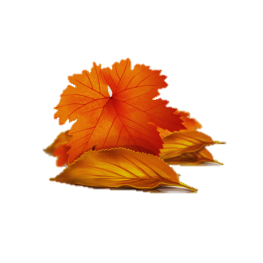 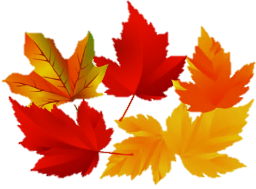 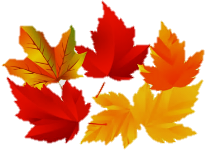 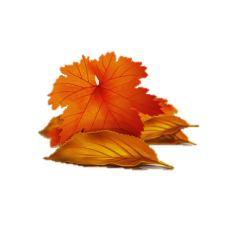 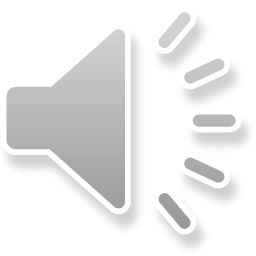 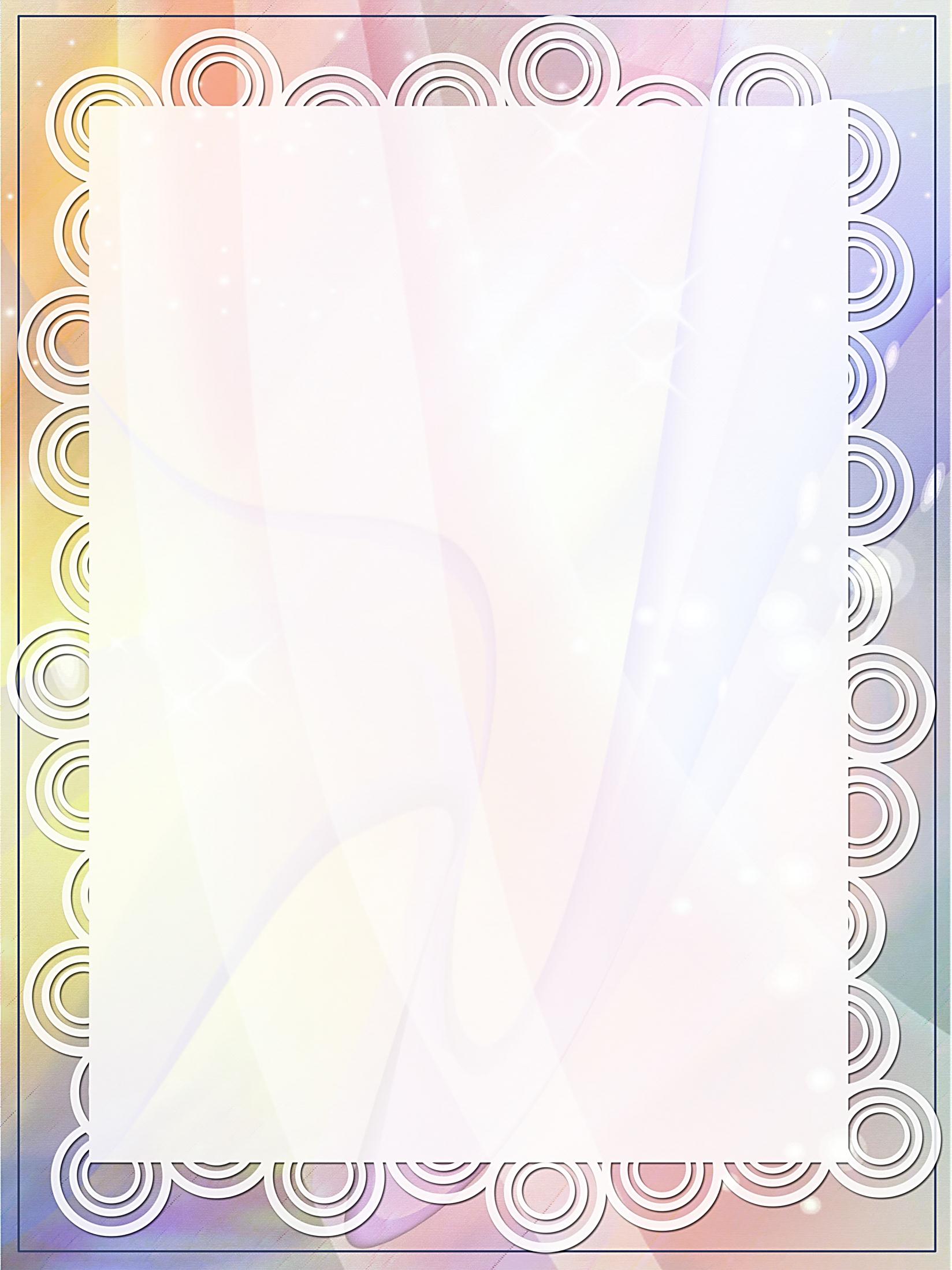 Молодцы!